SiGeDep
Jurados de Concursos
1. Ingresar el nombre de usuario y contraseña que recibieron por mail en https://fbmc.sigedep.exactas.uba.ar/
2. Hacer click en “Concursos” en la banda negra.3. Hacer click en “Dictámenes” en la banda gris.
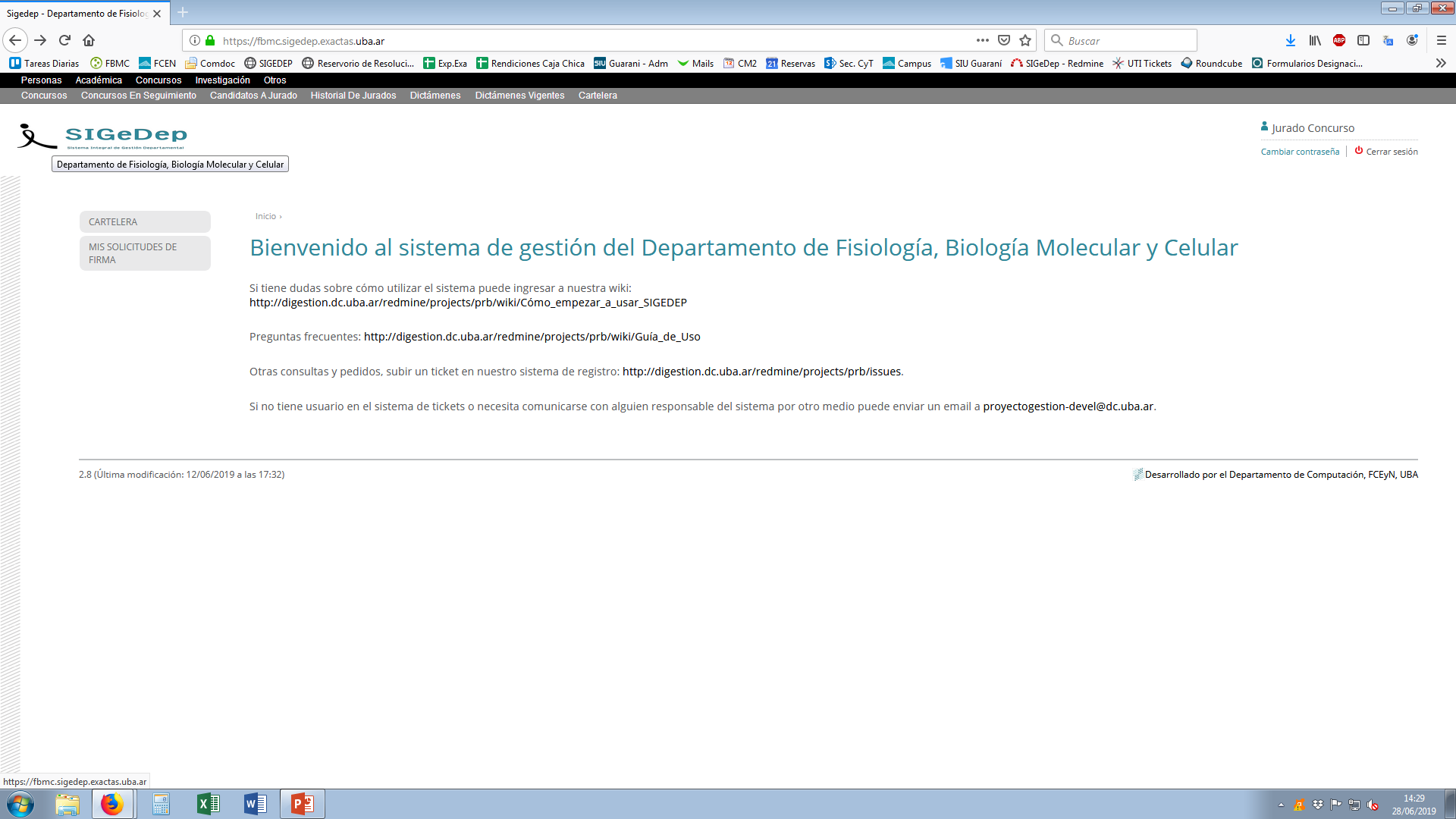 4. Hacer click en “Editar” en el concurso correspondiente.
5. Ingresar los puntajes máximos que hayan establecido.TIP: Pueden utilizar el botón de “verificar máximos” para chequear si están bien los valores
6. Más abajo en esa página ingresar los puntajes de todos los inscriptos. Quienes no se haya presentado a la prueba de oposición se dejará los espacios en blanco o se colocará “0” (cero) en todos los espacios
TIP: Para mayor comodidad en este paso se pueden colocar ceros en todos los inscriptos que no se presentaron, y hacer click en “guardar”. Una vez que vuelvan a editar el orden, ya todas esas personas les aparecerán apartadas.
7. De haber veedores agregarlos a lo último de la página y hacer click en “guardar”
8. Para ver el 0rden de mérito ordenado, hacer click en el concurso que corresponda.
9. De ser necesario, pueden hacer click en “editar dictamen” y volver a modificar el orden de mérito.
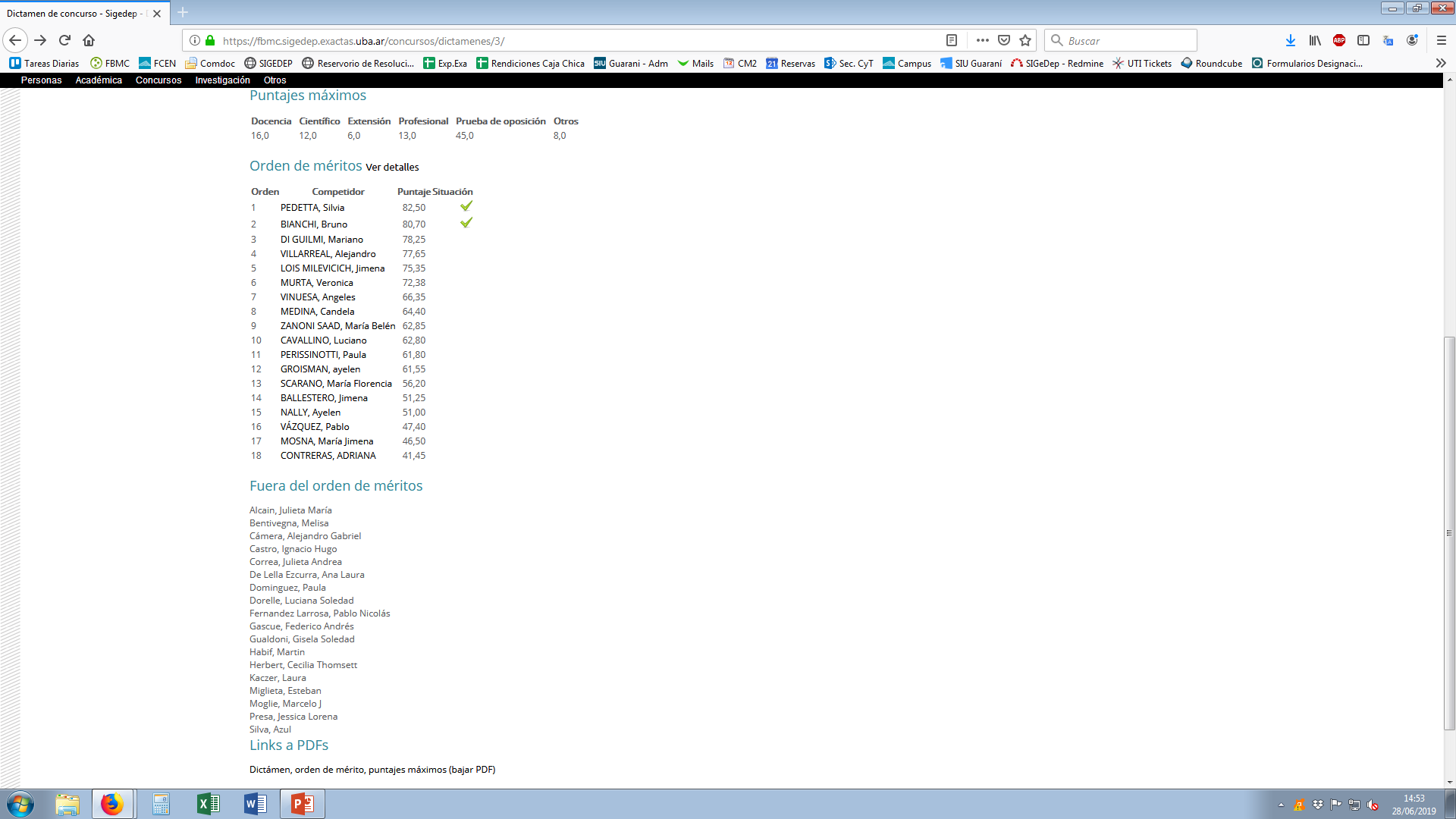 10. Cuando esté correcto el orden, hacer click en “ver detalles” para que aparezca completa la tabla.
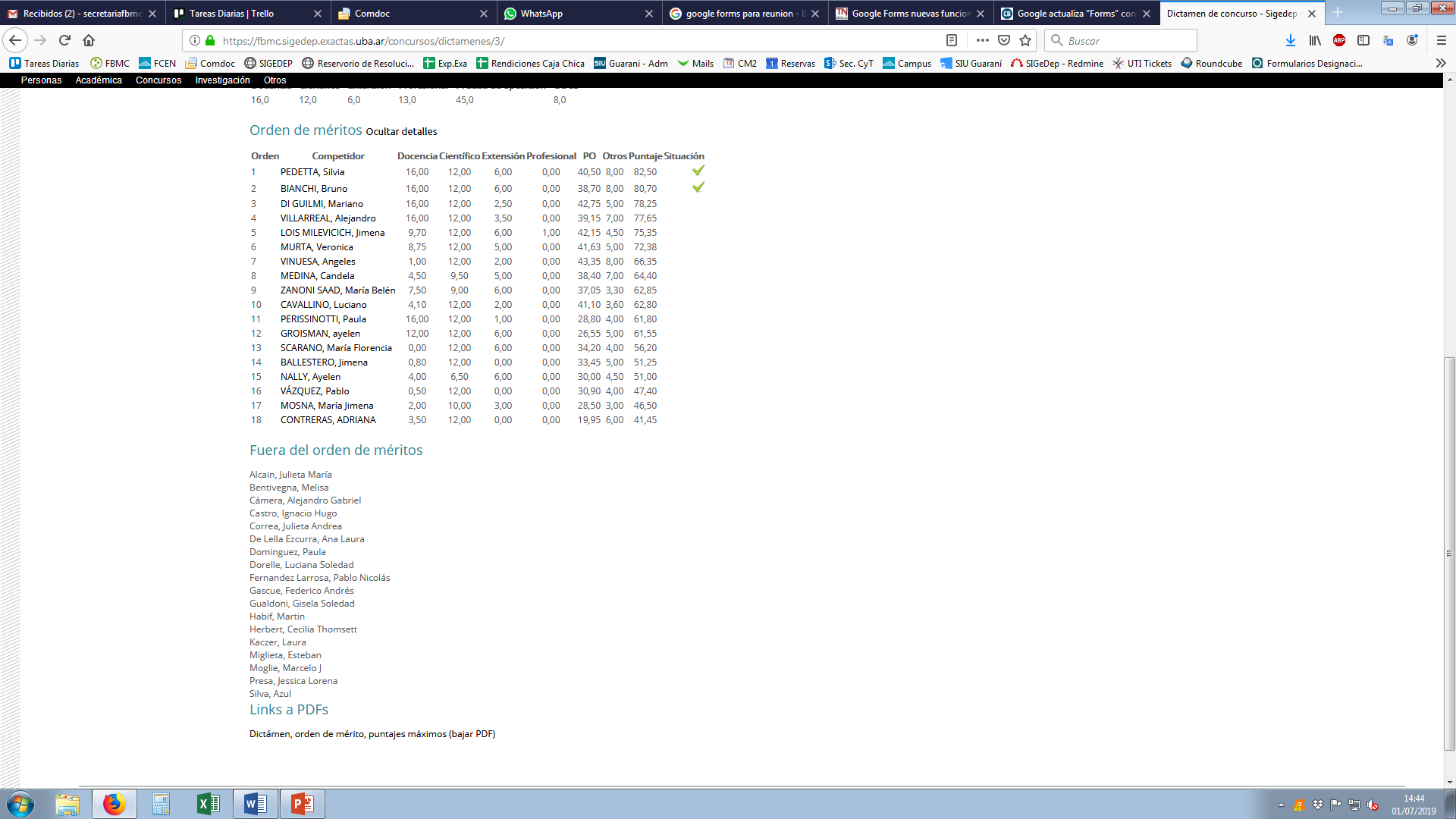 11. Seleccionar el listado completo (orden de mérito y fuera del orden de mérito), copiarlo y pegarlo en el Word donde estén elaborando el dictamen
Seleccionar
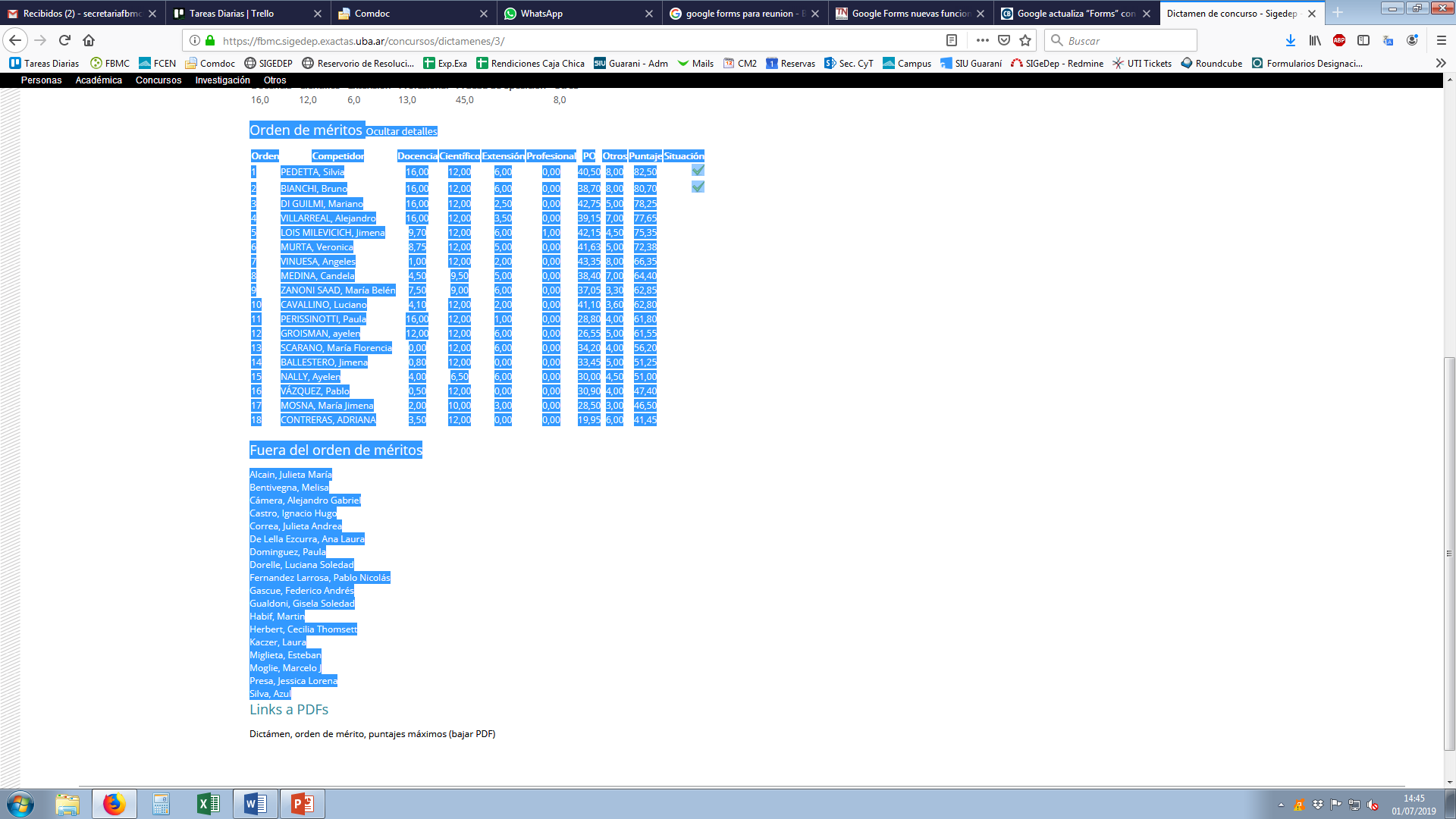 Click
 derecho
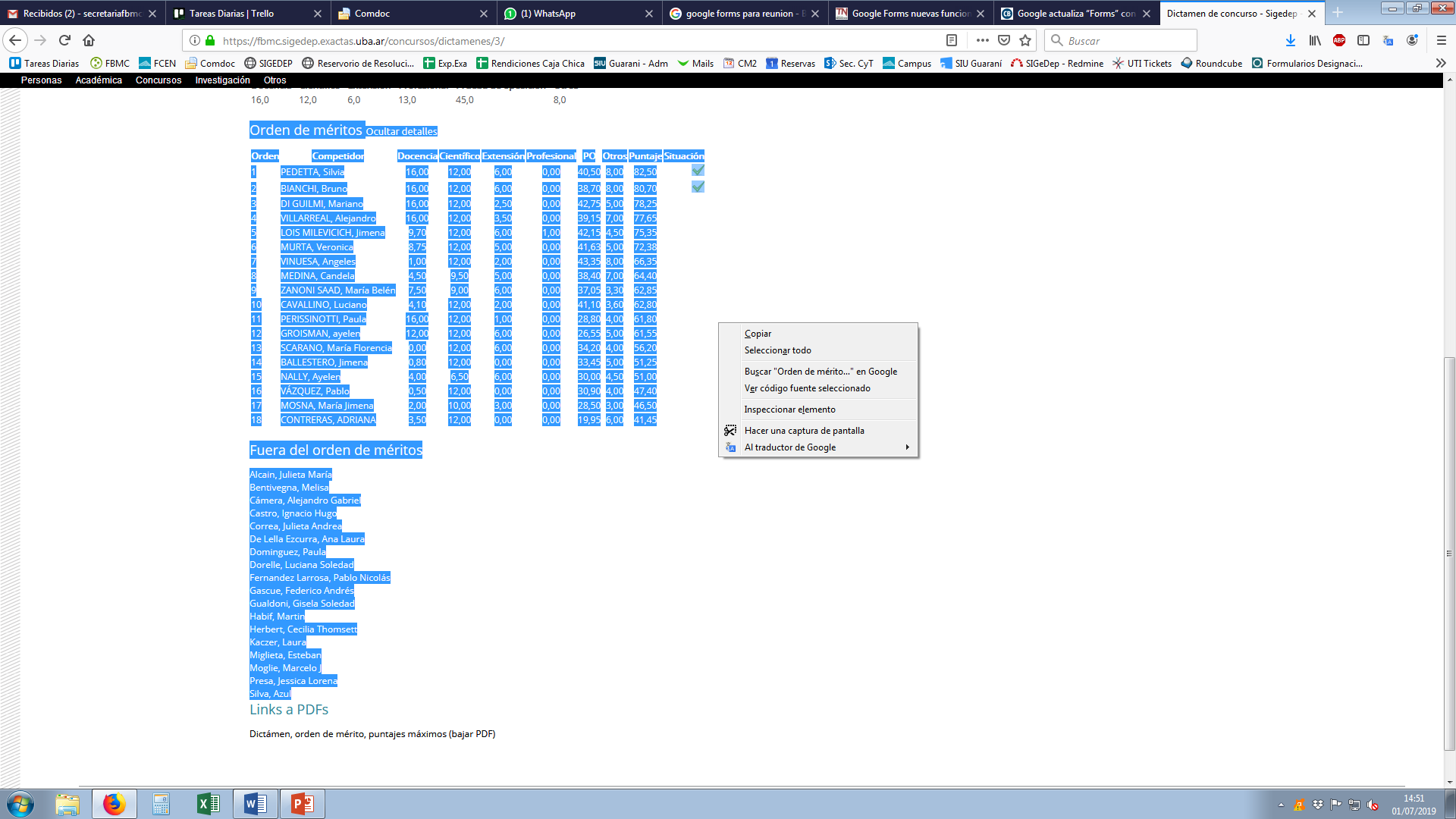 Pegar
Click  derecho
¡Muchas gracias por usar SiGeDep!
Ante cualquier consulta, comunicarse con Sofía a slista@fbmc.fcen.uba.ar o al 52858481